Key Vocabulary
Government: The institution through which a society makes and enforces public policies

Public Policy: All of the things a government decides to do

State: A body of people, living in a defined territory, with a government that can make and enforce laws

Legislative Power: The power to make laws

Executive Power: The power to enforce laws

Judicial Power: The power to interpret laws
What is a government?
A government makes and enforces public policies via the three sources of power (legislative, executive, and judicial) for a given state
The “State”
Does not refer to the 50 states in the USA

A state is the main unit of government in the world today – each country is considered a “state”

There are over 200 states, varying in size, population, and power

Every state has 4 basic characteristics:
Population
Territory
Sovereignty
A Government
Population & Territory
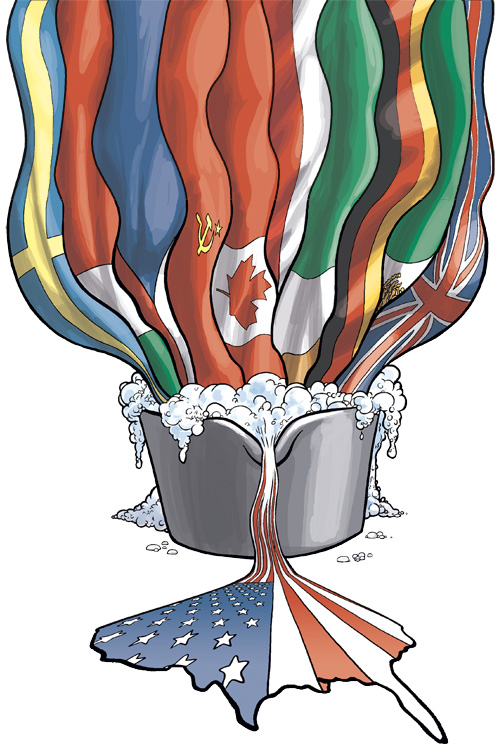 Every state must have a population (people)

Populations can be large or small

They can be diverse or homogenous
Population & Territory
Every state must have territory

It must have land, as well as recognized borders
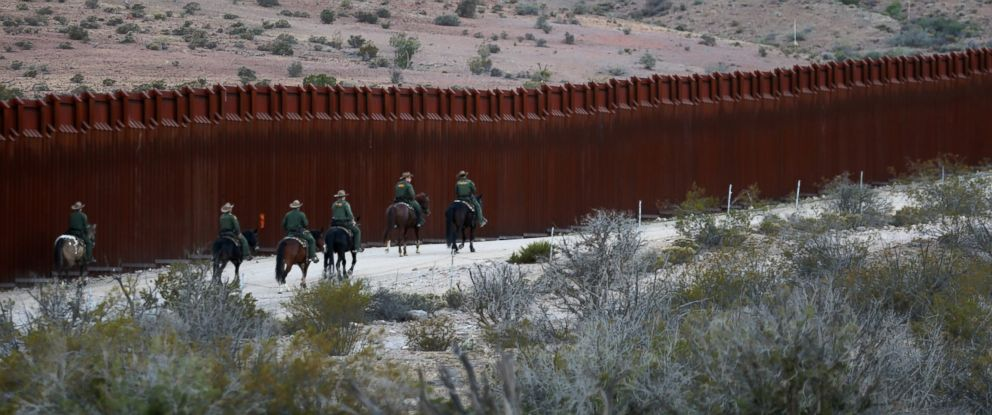 Sovereignty
Sovereignty = power or authority

A state must have power or authority over its own governance in order to decide public policies 

If a state answers to another state, it is not sovereign
A Government
Every state must have a government to create and enforce its public policies
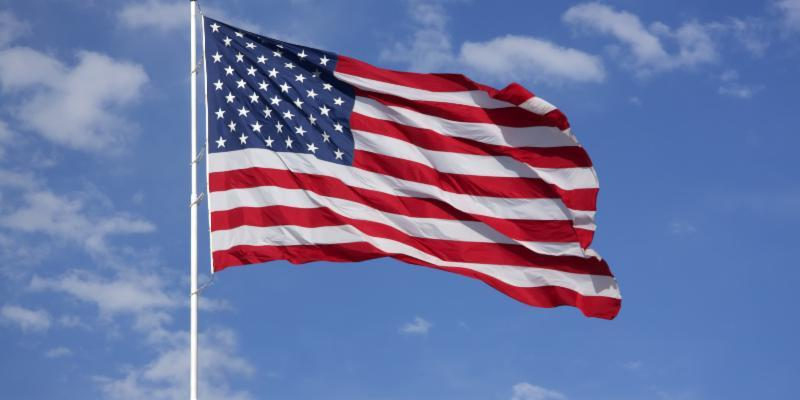 Where Does a State Get It’s Power?
There are four theories that attempt to answer from where a state/government originates/gets its power
Theory 1: Evolutionary Theory
Primitive families spread out and settled in different regions – the heads of these families then formed governments and created states
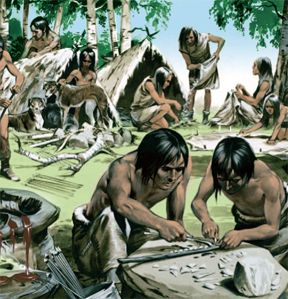 Theory 2: The Force Theory
An individual or group claims control over a territory & population and forces the population to submit

Those in control form a government and a state
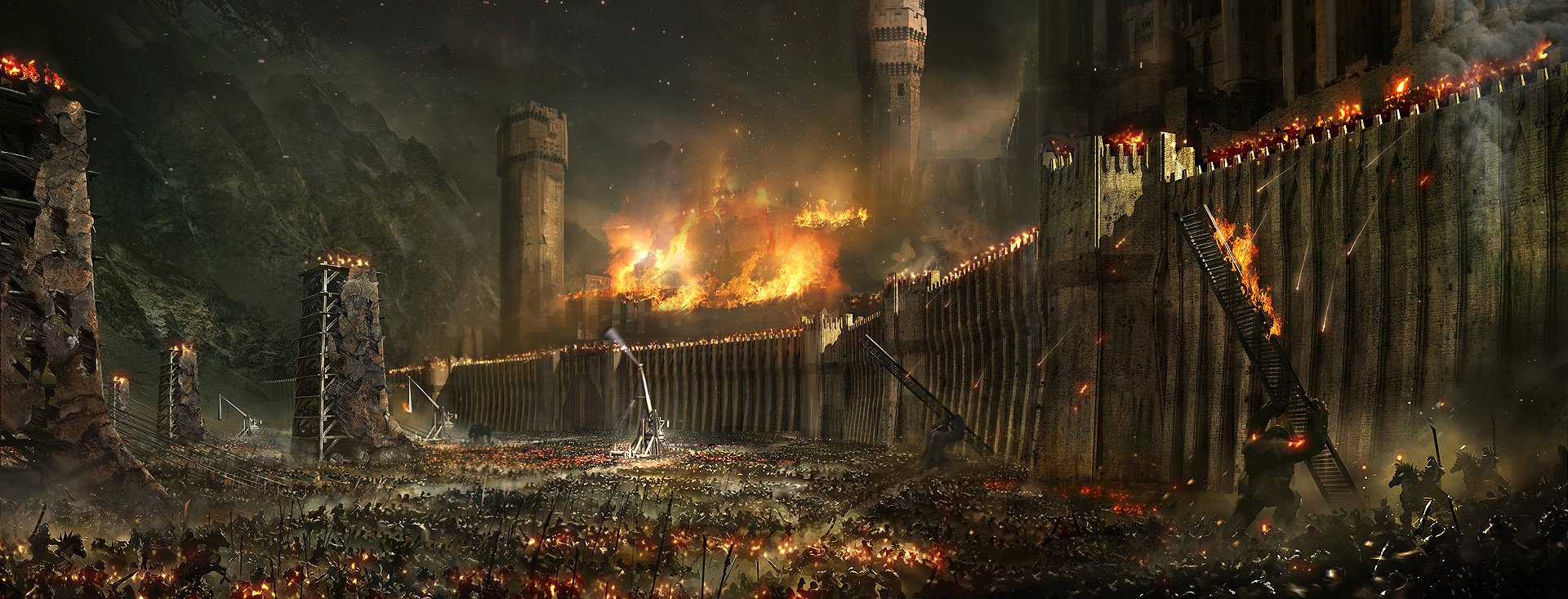 Theory 3: The Divine Right Theory
God creates a state and chooses leaders for the government

The ruler gets their credibility & power from God
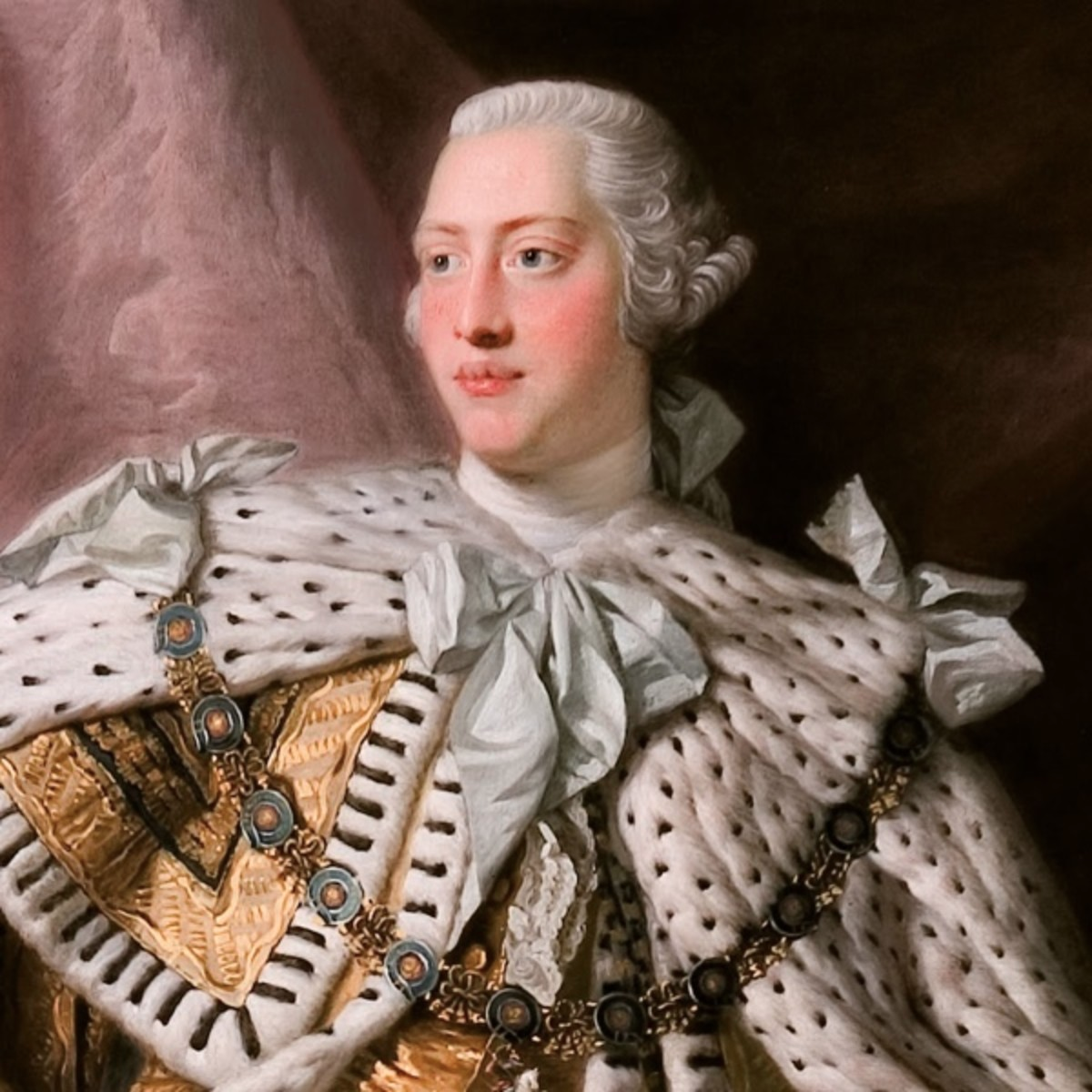 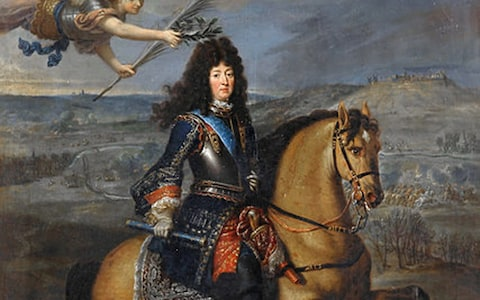 Theory 4: Social Contract Theory
Developed by Enlightenment Era philosophers like Locke, Hobbes, & Rousseau

People choose to give power to a government for the well-being of society and that all political power comes from the people

The United States subscribes to the social contract theory
Theory 4: Social Contract Theory
The people can withhold power from an unjust government

In fact, many believe it is the people’s obligation to withhold power from an unjust government
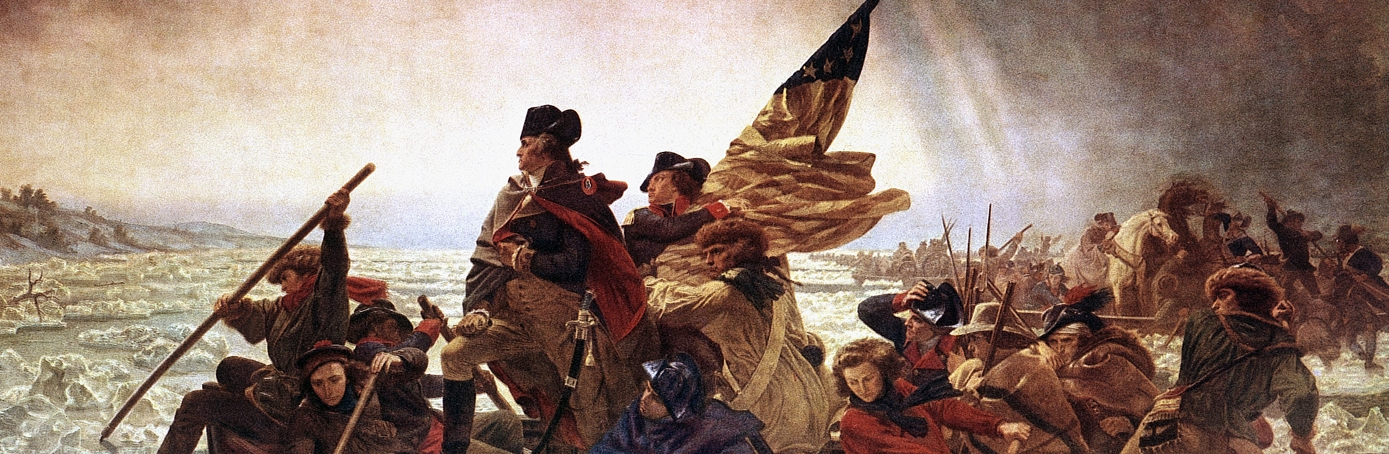 Theory 4: Social Contract Theory
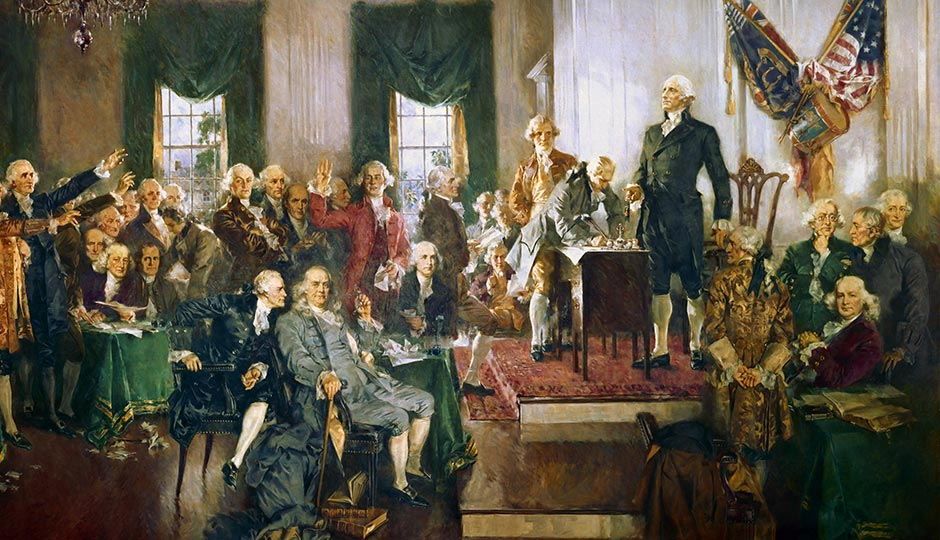